Information about your next academic year B2 -> B3March 2023, Loeki Lauw
Preface
Not a lot of time & a lot of information
Some information not completely available yet, or under revision
Dates and times mentioned by approximation

Canvas course
Modules with more elaborate information
Discussions -> questions
01A Overview of this information session
01B General structure and calendar
01B General structure and calendar
https://www.eur.nl/bachelor/dual-degree-arts-and-sciences
myeur.nl -> R&R -> Article 10: “Exemption for the minor may be granted based on….”
01B General structure and calendar
https://www.eur.nl/en/essb/education/exchange/outgoing-exchange
Nominating process, info session March
01B General structure and calendar: No internship for ECs
Program already provides for 60 ECs
Tips on Canvas
Internship during masters -> B3 information session
Minors
02A Minors
15 EC
Admission requirements: Have done B2 at least once. Discuss with a student advisor if you haven't completed B2 fully.
When and how: Information during March, also eur.nl/minor, sign up around beginning of May, likely first come first serve

Options
EUR PSY:
Cross-Cultural Psychology
Know Thyself
EUR & TU Delft & Leiden University
Somewhere else -> Examination Board
02B Minors
Cross-Cultural Psychology
https://eur.cloud.panopto.eu/Panopto/Pages/Viewer.aspx?id=856260e6-4bce-42f2-92c7-afb900a7329c

Know Thyself
TBA
Electives
03A Electives
5 EC
Admission requirements: Have done B2 at least once. Discuss with a student advisor if you haven't completed B2 fully.
When and how: Sign up around September, likely first come first serve
03A Electives
Options
Forensic Psychology
Legal Psychology
Local to Global
Motivation, Self-Regulation, and Performance
Pain: Psychological Factors and Treatments
Psychological Science
[Dutch] Effectieve Bestanddelen van Psychotherapie

Course guide information on Canvas
03B Electives
Forensic Psychology & Legal Psychology
https://eur.cloud.panopto.eu/Panopto/Pages/Viewer.aspx?id=58cf695a-6978-483a-a88f-afb700f20cbe
03B Electives
Local to Global (subjective to change)
03B Electives
Local to Global (subjective to change)
03B Electives
Motivation, Self-Regulation and Performance
What is motivation / self-regulation? 
How does motivation / self-regulation relate to performance?

Different theories applied to health/sports/work/educational context, for instance:
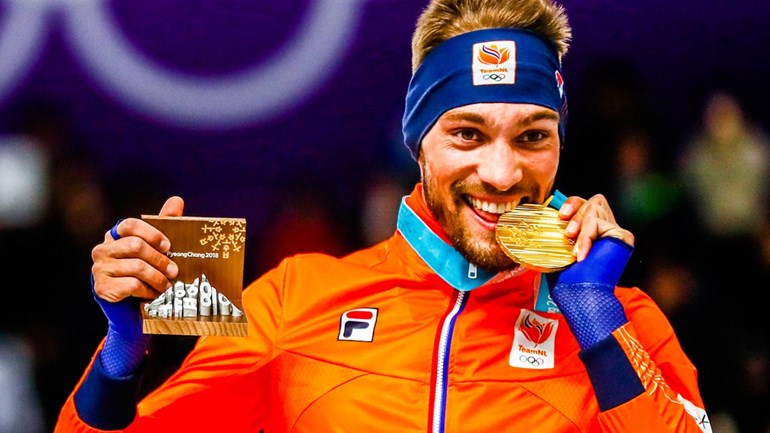 Does focusing on winning vs. focusing on not losing make a difference for performance?
[Speaker Notes: Slide 1: Are you interested in understanding why some people perform better than others on work or study related tasks? Or interested in understanding why some people manage to exercise all the time and eat a healthy diet, while others find it difficult to deal with the temptation of fast-food? Why is it sometimes difficult to make the effort to take on a task? And why do most of us sometimes postpone tasks even though we know we will regret this later? These are just some of the central questions that we will study during the elective motivation, self-regulation, and performance.]
03B Electives
Motivation, Self-Regulation and Performance
How can coaches / teachers / managers increase intrinsic motivation?
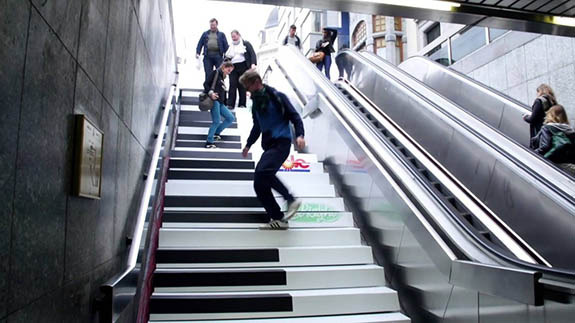 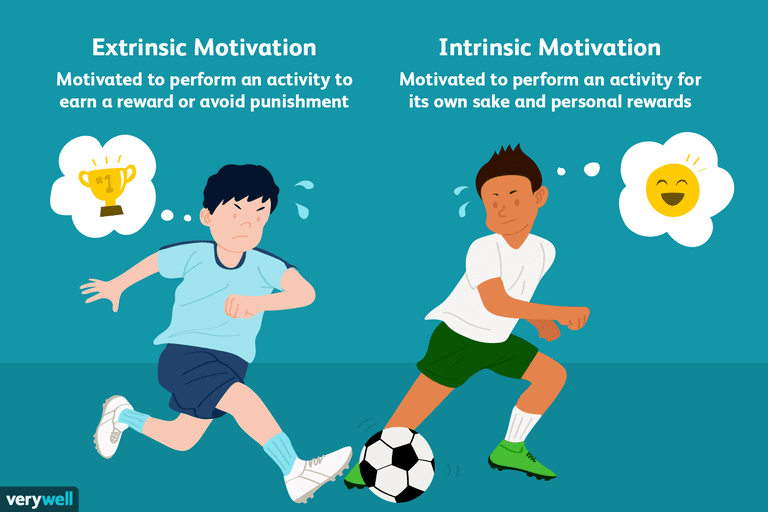 Can we seduce (nudge) people to live healthier?
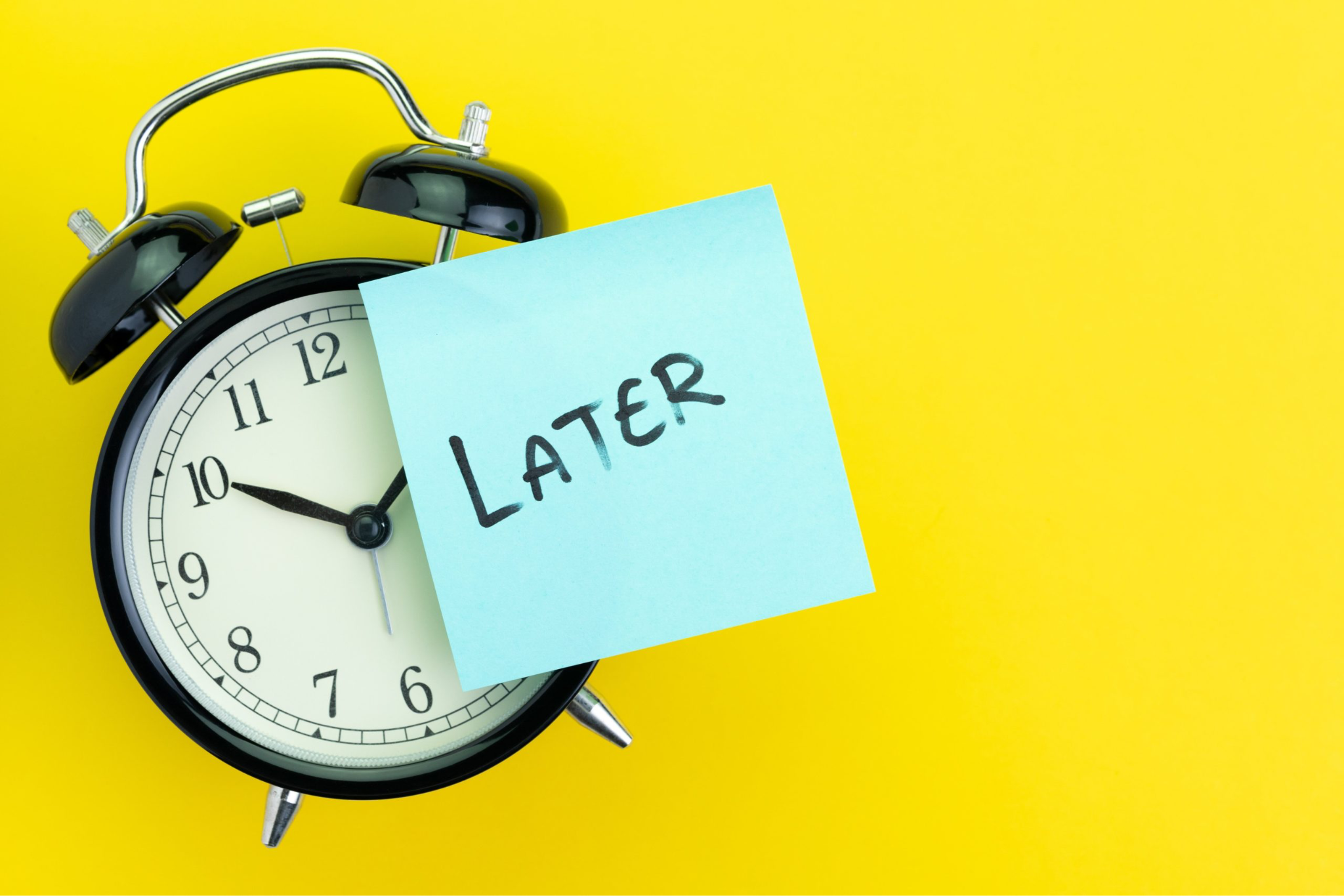 What strategies can be used to deal with self-regulatory failure?
[Speaker Notes: Slide 2: These questions are all related to being able to self-regulate and understanding how and what motivates people. So, in this elective, you will be provided with an overview of the major theoretical frameworks behind understanding what self-regulation and motivation are, but also how they are related to performance, for example in sports, at work, or when dealing with a client in a clinical context. You will be reading empirical research on these topics to understand the theoretical frameworks behind them. This includes research on theories, such as control theory, social cognitive theory, achievement goal theory, self-determination theory, and regulatory focus.]
03B Electives
Motivation, Self-Regulation and Performance

5 tutorial meetings and 4 lectures
Motivation, nudging, self-regulation, ego-depletion, approaching/avoiding goals, willpower, procrastination
Multiple choice exam
Group assignment (in groups of 2 students)
Design nudge and apply theories on self-regulation and motivation to situations in daily life (e.g., losing weight, smoking cessation, regular physical activity)
[Speaker Notes: Slide 3: Besides reading and studying about these theories related to self-regulation and motivation, this course will also address more practical questions using these theories. During the tutorials and lectures, you will, for example, work on problems and try to understand why we procrastinate and how we deal with situations when we fail to self-regulate. Also, you will look into ways managers, educators, or coaches can help others to be more intrinsically motivated, and lastly, understand how we can nudge people to make more healthier choices or make other favorable decisions.
 
Slide 4: This elective is built around 5 tutorials and has 4 lectures. At the end of the elective, there is a multiple-choice exam with questions about the theories and the findings from the empirical studies that you have been reading throughout the course. Besides the exam, you will be working on a group assignment in pairs for which you are asked to come up with a nudge for a self-regulation failure and apply a theory to such a situation from daily life. Overall, students generally find the course a lot of reading of academic articles, but they enjoy learning about these theories because they provide them with a solid background that they can apply to different fields of psychology, for example, organizational, clinical, or sports psychology. I’m looking forward to welcoming you to this course later this year!]
03B Electives
Pain: Psychological Factors and Treatments

What is the neuro-psycho-biological basis of pain?
How can we influence pain with our thoughts, emotions, behavior?
How can we treat pain with psychological approaches?
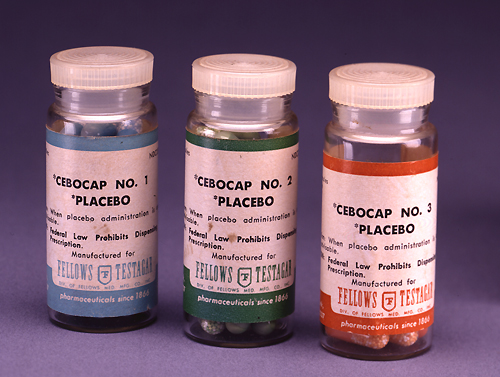 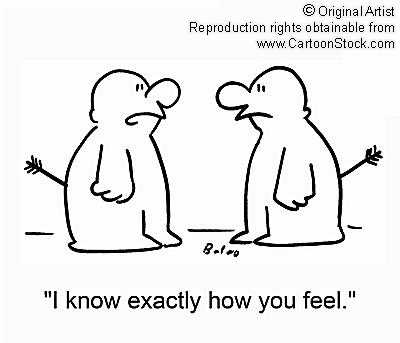 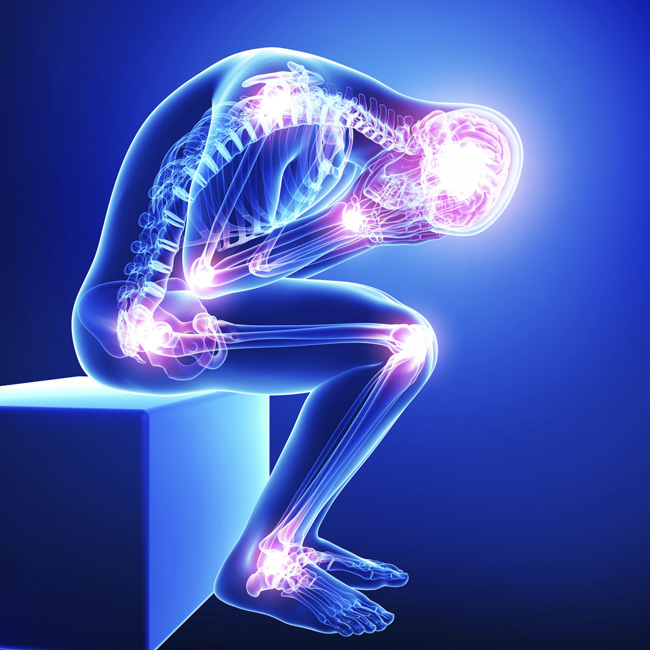 03B Electives
Pain: Psychological Factors and Treatments

Two books (but only a few chapters):
McMahon, S.B. & Koltzenburg, M. (2013). Wall and Melzack’s Textbook of Pain (6th Edition). Amsterdam, Elsevier. (available in study landscape)
Al’Absi, M. & Flaten, M.A. (2016). The Neuroscience of Pain, Stress, and Emotion. Amsterdam, Academic Press. (Chapters available in PsyWeb)
Focus on scientific papers (all on Canvas)
Exam:
approx. 45 multiple choice (a, b, c, d) questions (IN ENGLISH!)
Exam topics: literature mentioned in the course guide, and the lectures (15%)
03B Electives
Pain: Psychological Factors and Treatments
Pain – What is it?
Definitions, Terminology, (Neuro-)Physiological Basis
How can we investigate pain in the lab?
Experimental Pain Research Paradigms
Measurements of Pain (in the clinic and in the lab)
Emotional influences on pain
How do positive vs. negative emotions influence our pain?
What is the relationship between Stress, Anxiety and Pain
Why do we show pain in our face and what‘s the function of this facial expression of pain?
Cognitive influences on pain
What is the placebo-nocebo effect?
How do expectation and experience influence our pain?
Psychological treatments of pain
How can we treat pain with cognitive-behavioral approaches?
Is there an exposure therapy for pain?
Can we really regulate our pain just with our thinking and feeling?
03B Electives
Pain: Psychological Factors and Treatments
What students said:
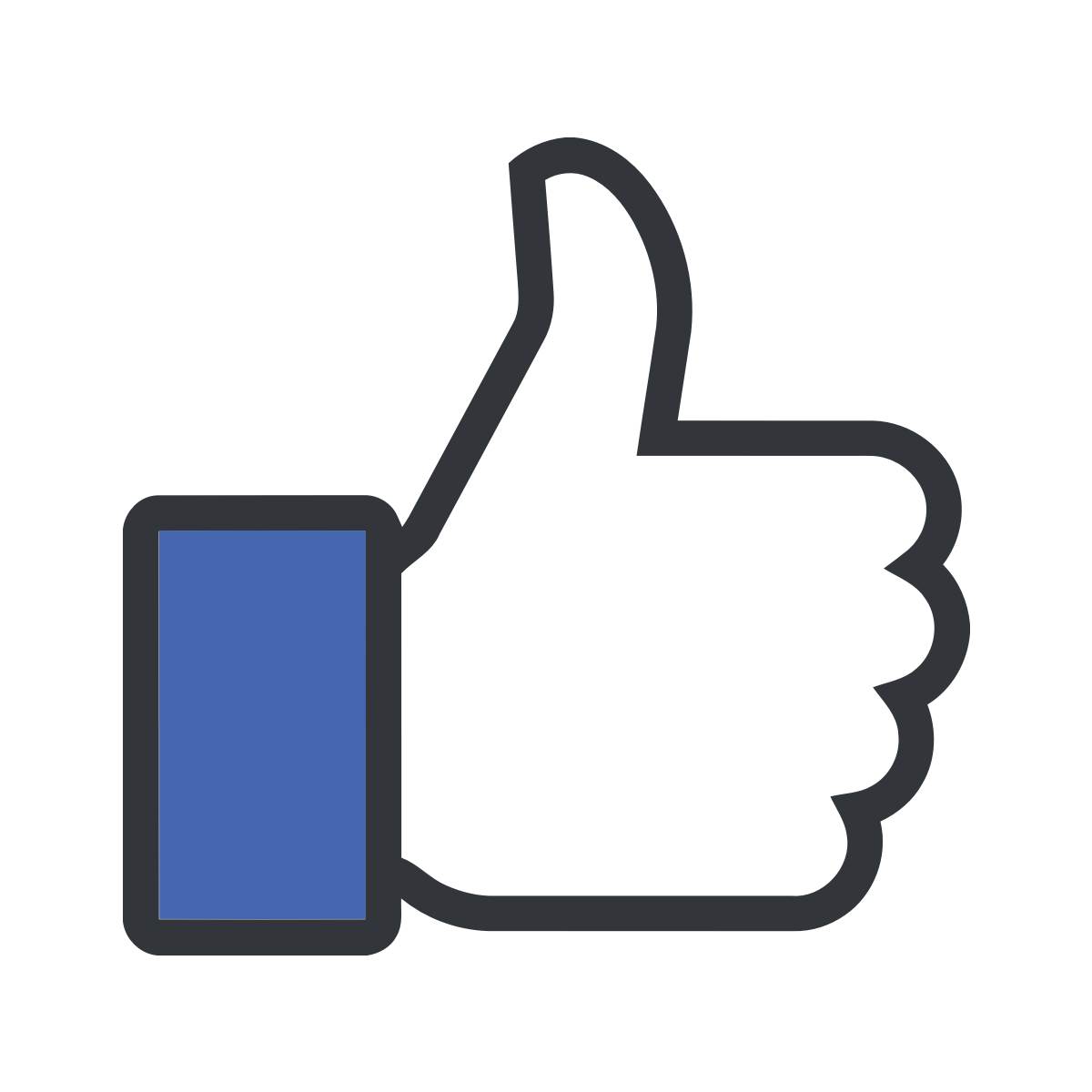 Work in progress:
Will try to get a clinician on board for clinical topics!
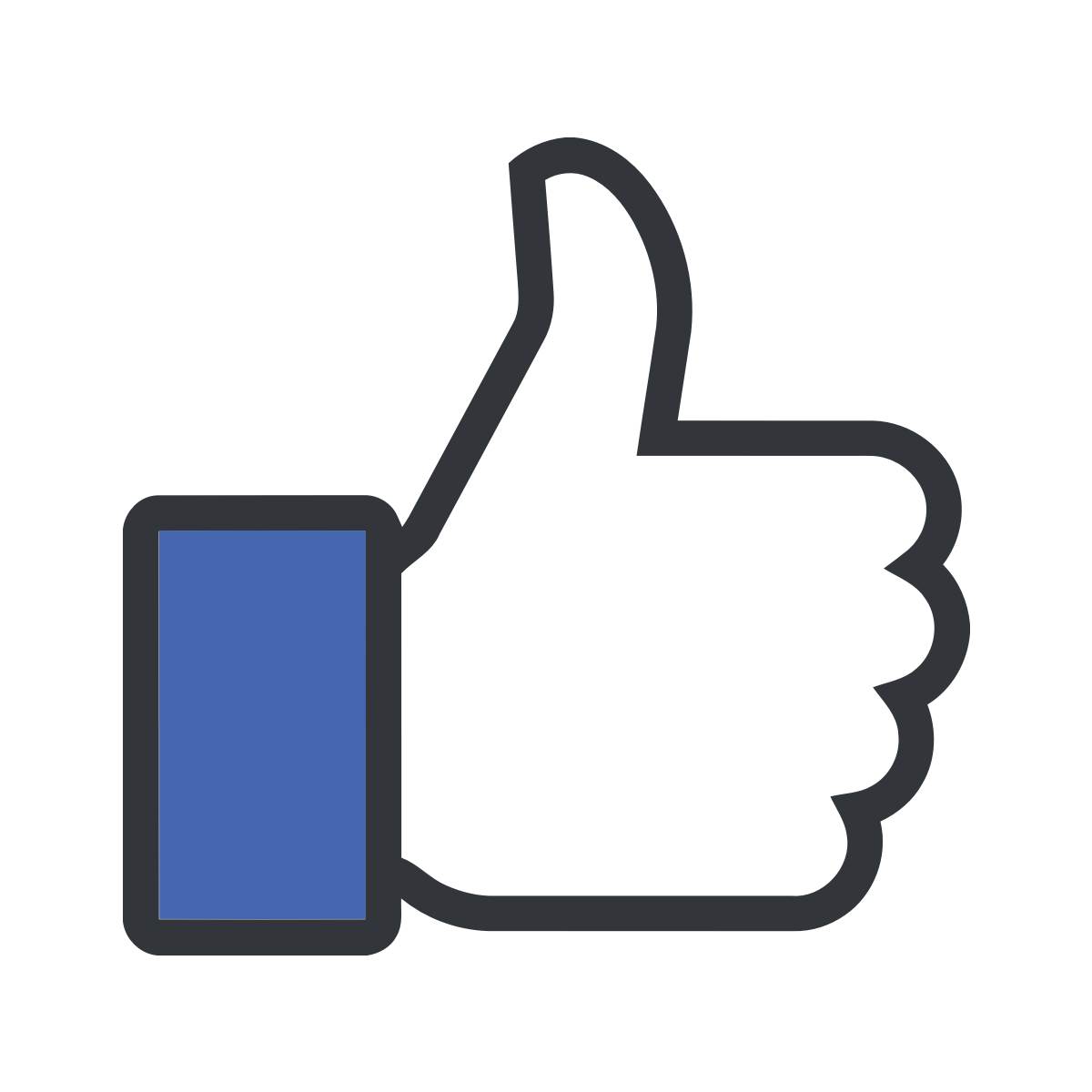 03B Electives
Pain: Psychological Factors and Treatments

Is this course something for you?
Interest in psychological aspects of a phenomenon widely seen as purely medical
Interest in experimental studies
Interest in some brain research
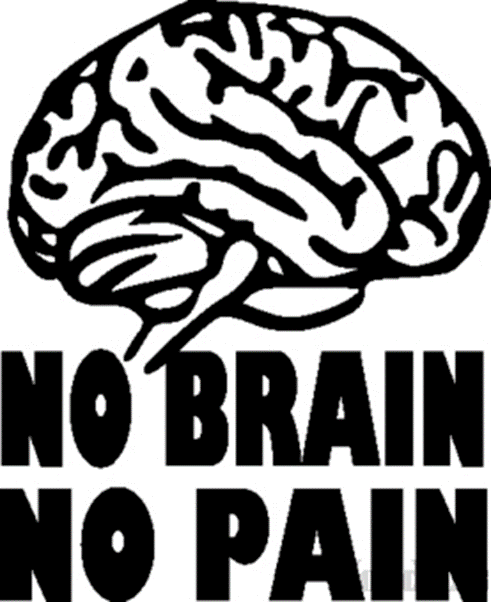 03B Electives
Psychological Science
https://eur.cloud.panopto.eu/Panopto/Pages/Viewer.aspx?id=a3abfc0e-4580-4ea7-aee7-afb6010c0ab9
03B Electives
[Dutch] Effectieve Bestanddelen van Psychotherapie
Specializations
04A Specializations
3 Courses, 3 practicals, 3x6 + 3x2 = 24 EC
Admission requirements: B1 and B2 completed, or… 
Canvas -> Modules -> Admission, sign up, resits page
When and how:
Sign up at end of this academic year, procedure embedded in practical 2.8
Canvas -> Modules -> Admission, sign up, resits page
04A Specializations
Your choice of specialization might influence your future master options and career options
Consider:
Research, practice, both?
Which domain of psychology?
Information session B3 students about master
Master Open Day EUR
Ask student advisor, tutor, career advisor services EUR (myeur.nl), and so on
04A Specializations
Options
Brain & Cognition
Clinical Psychology
Education and Developmental Psychology
Work & Organizational Psychology
04B Specializations
Brain & Cognition
https://eur.cloud.panopto.eu/Panopto/Pages/Viewer.aspx?id=00eae406-a7ce-4b83-b0db-afb6010c0a81
[Speaker Notes: https://liveeur-my.sharepoint.com/personal/26717hpe_eur_nl/_layouts/15/stream.aspx?id=%2Fpersonal%2F26717hpe%5Feur%5Fnl%2FDocuments%2FDocuments%2FWERK%2FONDERWIJS%2FBa3VoorlichtingBC%2Emkv&ct=1677508616772&or=OWA-NT&cid=340de299-f3b3-9fe9-a2c3-1e541fc7ce6c&ga=1]
04B Specializations
Clinical Psychology
https://eur.cloud.panopto.eu/Panopto/Pages/Viewer.aspx?id=6e8da540-2b2d-4d16-83a6-afb8012fb604
04B Specializations
Educational Psychology
https://eur.cloud.panopto.eu/Panopto/Pages/Viewer.aspx?id=87d7d3c7-2cf2-485d-87e7-afb700feec01
04B Specializations
Work & Organizational Psychology
https://eur.cloud.panopto.eu/Panopto/Pages/Viewer.aspx?id=20518e7d-0345-4e2c-bdfc-afb700e999da
Bachelor Thesis
05A Bachelor Thesis
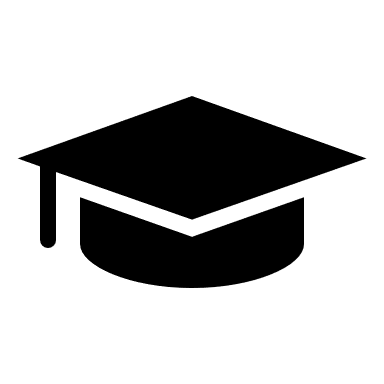 The ‘crown’ of your bachelor period, 16 EC
Admission requirements: Completed B1 and B2, and finished at least 1 course and 1 practical of the specialization courses. Contact a student advisor if you haven't completed all of the 3.4-3.6 courses and practicals.
When and how: A select group of supervisors will offer topics. More information will be announced during March to B3 students.
05A Bachelor Thesis
Options
Empirical research (elective Psychological Science)
Literature review
05B At the end…
Sources / advice
Canvas information course, Discussions for questions
Education and Examination Regulations (EER), Rules and Regulations (R&R)
courses.eur.nl
Information sessions B3 (Monday 6th March)
EUR Masters Open Day (Saturday 25th March)
Student advisors, career advisors (myeur.nl)